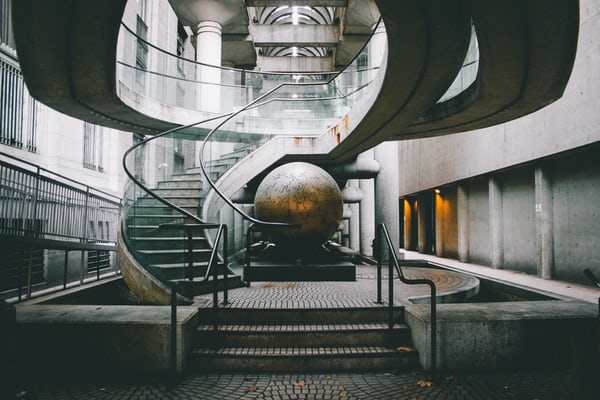 CORPORATE SOCIAL RESPONSIBILITY (CSR) PRINCIPLES

LES PRINCIPES DE RESPONSABILITE SOCIALE DES ENTREPRISES (RSE)
CAROL CRAVEROUniversity of TurinCRDP, University of Paris Nanterre
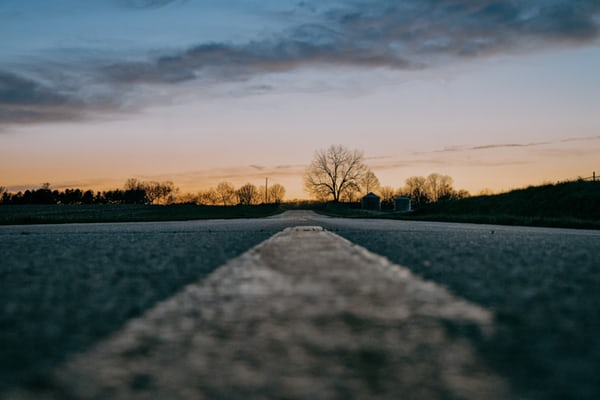 TWO PRELIMINARY CHOICES
1. Connection with sustainable development (SD)?
2. Utopia of unity?
Echo, close connection, 
or synonyms?

Both are built on a triple-bottom-line, but:

CSR: microeconomic perspective 
SD: macroeconomic perspective
All-encompassing / umbrella concept unifying various socio-environmental issues

 Between skepticism and utopia: corpus of principles?
OBJECTIVE OR PRINCIPLE ?
Sustainable development
qualified as an objective with a political connotation: 
Outside the legal field?

It guides procurers 
It shapes the procurement outcome: eco-friendly and social terms
CSR
corpus of principles governing the conducts of enterprises:
it guides enterprises
from outside of procurement?
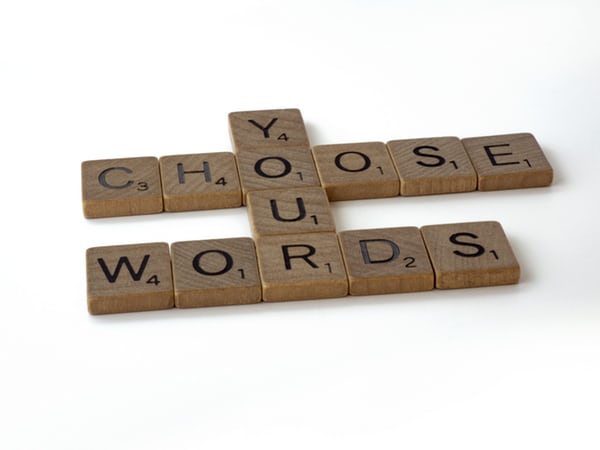 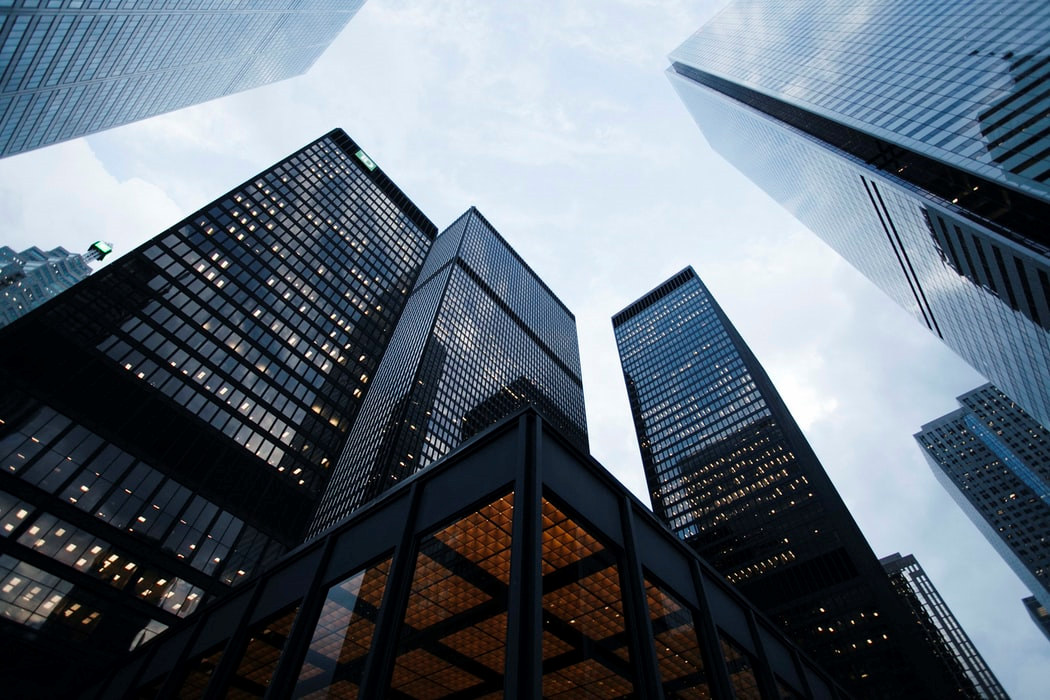 Thank you!
Photo Credits
Unsplash website